The vascular systemProfessor Dr. Hala El-mazar 2020(Lecture 1)
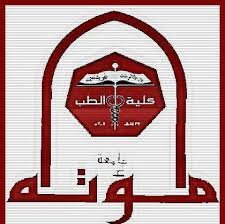 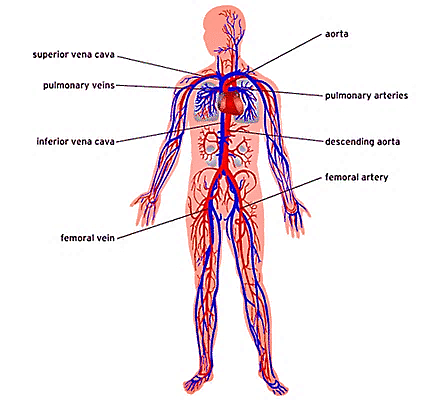 Professor Dr. Hala El-mazar 2020
1
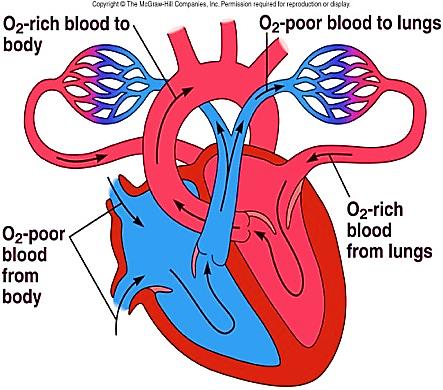 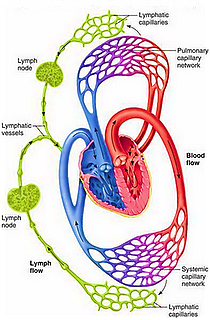 Professor Dr Hala El-mazar 2020
2
Cardio-vascular system
Includes: The heart + blood vessels + blood
Humans have a closed circulatory system 
    ( blood circulate within vessels & is distinct from interstitial fluid)
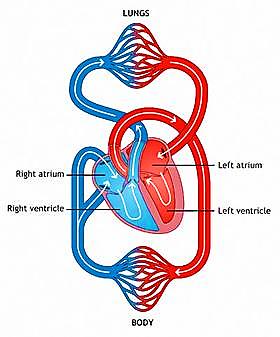 The heart pumps blood into large vessels that branch into smaller ones leading into the organs.

Materials are exchanged by diffusion between the blood and the interstitial fluid around the cells.
Professor Dr Hala El-mazar 2020
3
The blood vessels
Include:
Arteries:     Large (elastic) arteries
                        Medium (muscular) arteries
                        Arterioles

Veins:         Large veins
                        Medium sized veins
                        Venules

Microcirulation:
                         Capillaries
                        Arterio –venous anastomosis
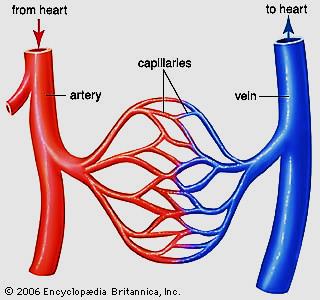 Professor Dr Hala El-mazar 2020
4
General structure of wall of a blood vessel
Formed of 3 layers or tunics:  inside → outside

Tunica intima  

Tunica media 

Tunica adventitia
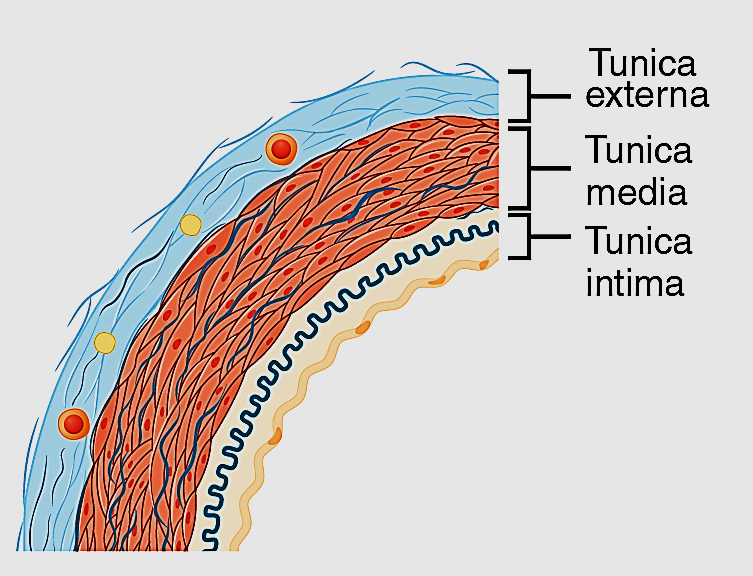 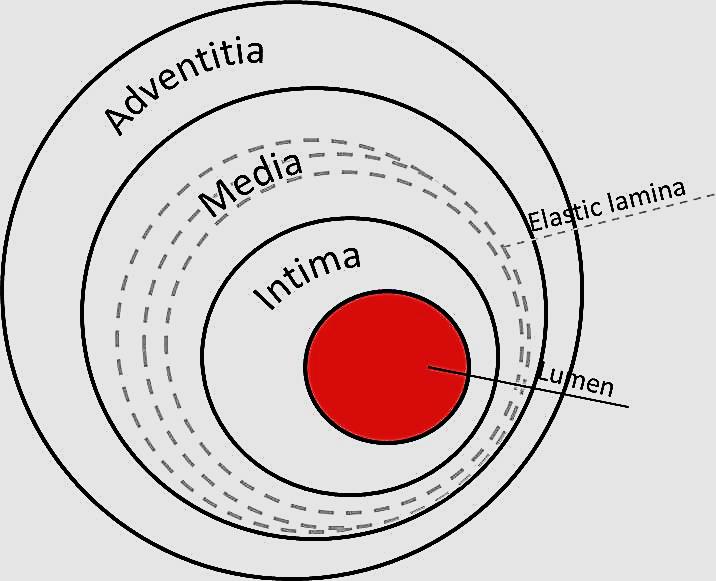 Professor Dr Hala El-mazar 2020
5
Tunica intima
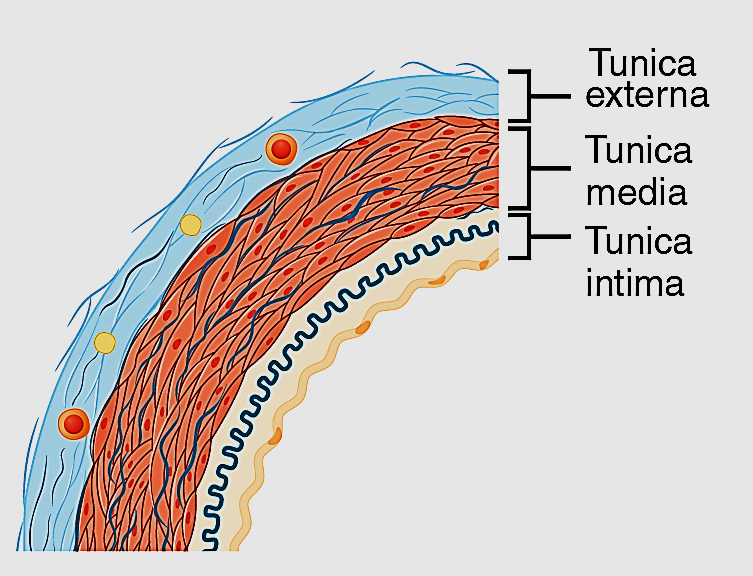 1- Endothelium:  
simple squamous epith - basal lamina
      (smooth surface , easy exchange)

2- Sub-endothelium:
loose C.T.  ( support endothelium)

3- Internal elastic lamina (IEL):  
 layer of elastic fibers. 
Present ONLY in arteries,  clear in muscular arteries, 
absent in veins & small arterioles
     (for elasticity & prevent complete occlusion of arteries)
IEL
Professor Dr Hala El-mazar 2020
6
Tunica media
Middle layer of circularly arranged
     smooth muscle cells

Contains collagen & elastic fibers

Some larger muscular arteries shows
     external elastic lamina (EEL) 

 Elastic fibers  help expansion in systole & its recoil helps blood flow in diastole 

The activity of smooth ms. Fibers is regulated by vasomotor fibers of the sympathetic & parasympathetic
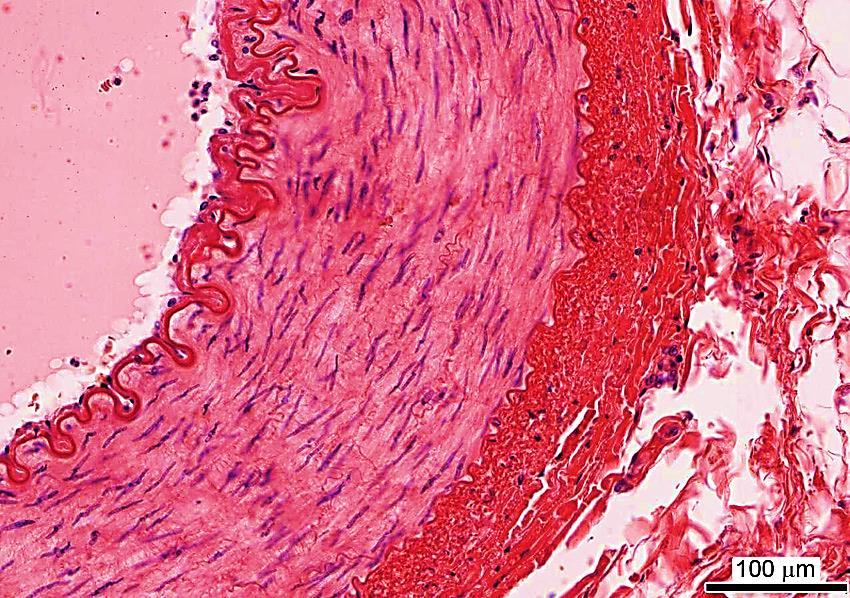 Tunica media
Professor Dr Hala El-mazar 2020
7
Tunica adventitia
Outermost C.T. layer, contains 
    collagen fibers more than elastic

Contains nerves, lymphatics & 
    vasa vasorum

It prevents over distension of vessel

Anchor the blood vessel to the 
    surroundings

Prevents shortening if vessel is cut
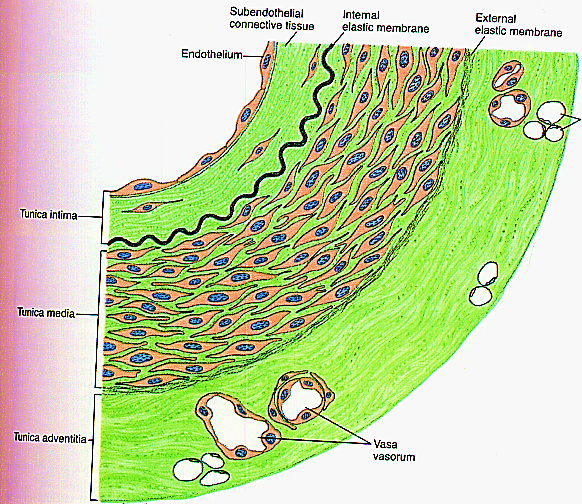 Vasa vasorum
Professor Dr Hala El-mazar 2020
8
Large (Elastic) arteries/ Aorta
Its branches e.g. pulmonary, subclavian, innominate a.
Wide lumen  + very thick wall ( mainly elastic fibers)
Tunica intima: 
    Thick sub-endothelium rich in elastic fibers,  IEL  not clear 
Tunica media (70%):
- very thick mostly  fenestrated
  elastic membranes + smooth    
   muscles (elasticity)
- EEL not clear 
Tunica adventitia:
  collagen + elastic fibers &
   vasa vasorum
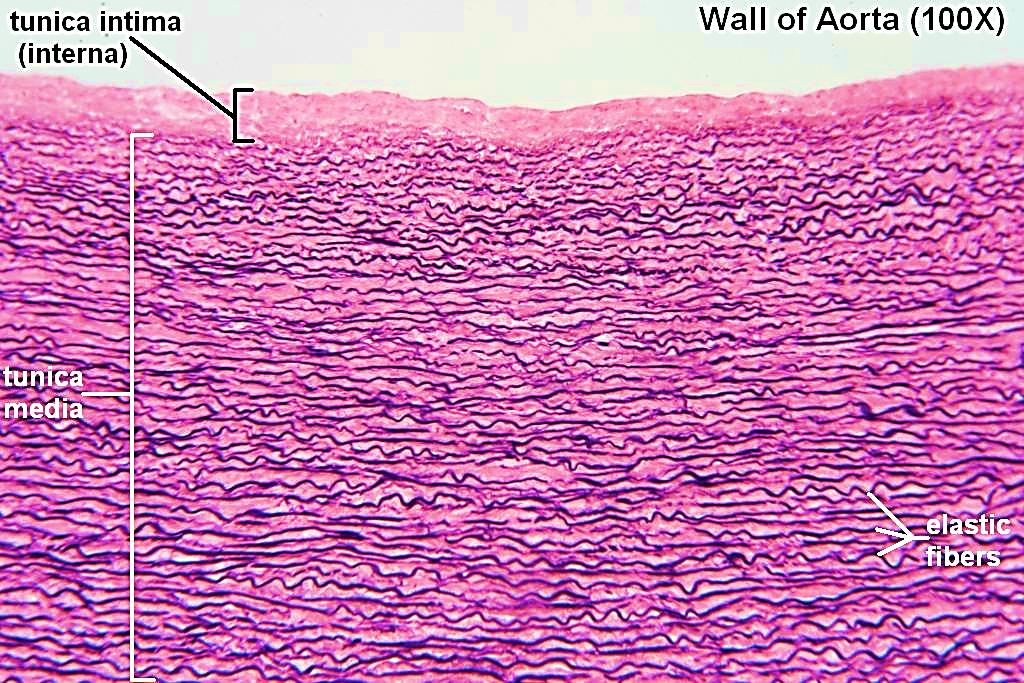 Professor Dr Hala El-mazar 2020
9
Medium sized (Muscular) arteries
They deliver blood to muscles & organs (renal , coronary) 
Their wall is formed mainly of smooth muscles
The transition from elastic to muscular arteries  is gradual
               (Gradual ↓in elastic fibers  & ↑in smooth ms cells )
Tunica Intima: thinner + clear IEL

Tunica media: mainly smooth muscles
 EEL is clear

Tunica adventitia: 
Contains collagen & elastic fibers + V.V.
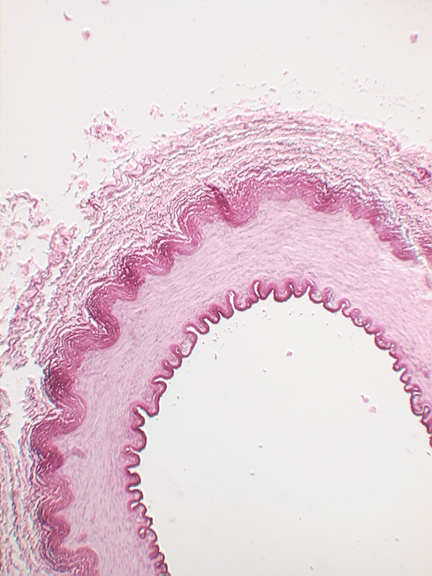 EEL
IEL
Professor Dr Hala El-mazar 2020
10
Special types of medium sized arteries
1- Basilar artery: protected by the skull.
Tunica intima : has prominent thick IEL





2- Umbilical artery: in the umbilical Cord, 
Tunica adventitia: made by  Mucoid CT
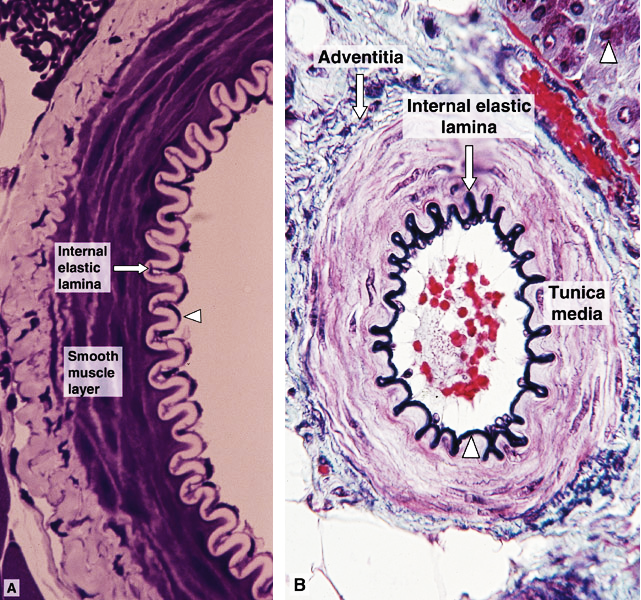 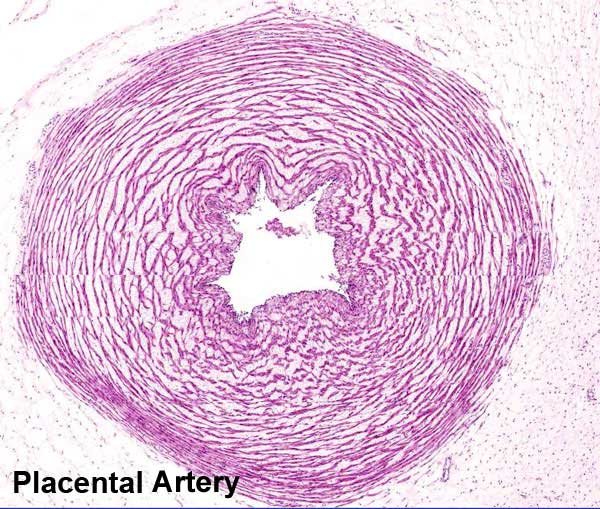 Umbilical artery
Professor Dr Hala El-mazar 2020
11
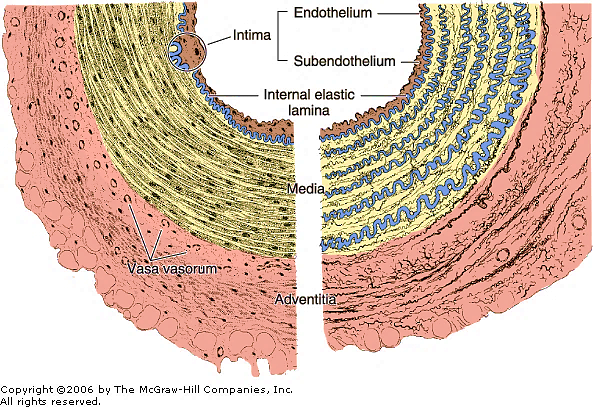 Elastic arteries
Muscular arteries
Distributing arteries
Conducting arteries
Professor Dr Hala El-mazar 2020
12
Arterial sensory structures
1- Carotid sinuses: 
Dilatation in the wall internal carotid arteries
      and in Aortic arch
Contains baroreceptors which monitor
    Changes in blood pressure. 
- The tunica media of each carotid sinus is
   thinner allowing greater distension when
    bl. pressure rise 
Sensory nerve endings from cranial n IX glossopharyngeal nerve are embedded in the wall of the artery
- Afferent n impulse → brain →adjust tension on wall →   
   pressure return to normal
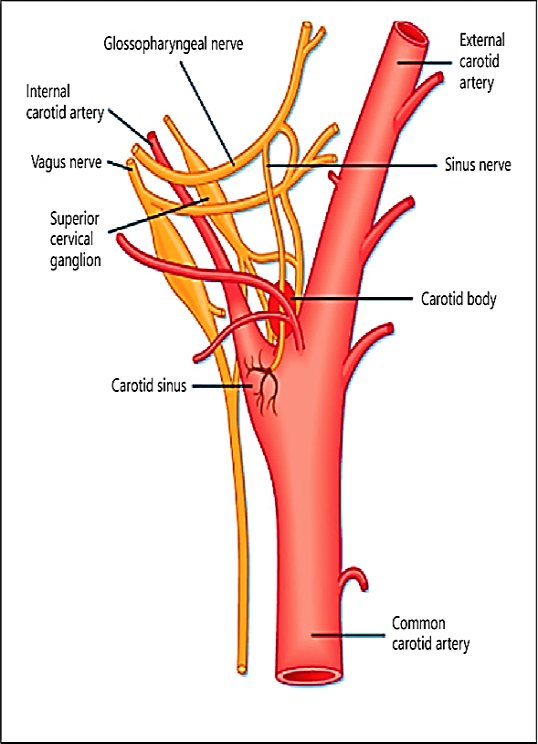 Professor Dr Hala El-mazar 2020
13
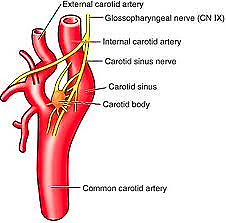 2- Carotid bodies:
- Small , ganglion like structures
Found in the adventitia near the 
  bifurcation of 
  common Carotid 
  arteries



Contain chemoreceptors sensitive to blood Co₂ &  O₂  
     & H˖ concentrations
These structures contains sinusoidal capillaries that -  
     intermingled  with clusters of cells called Glomus cells
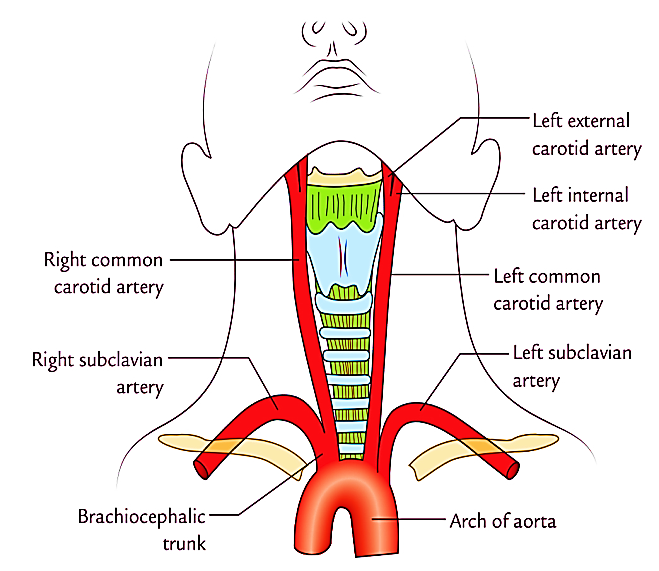 Professor Dr Hala El-mazar 2020
14
- Glomus cells cytoplasm contain neurotransmitters
- Glomus cells form synaptic connection with dendritic   
     fibers of glossopharyngeal nerve → brain





3- Aortic bodies
Located on the arch of aorta
Similar to carotid bodies
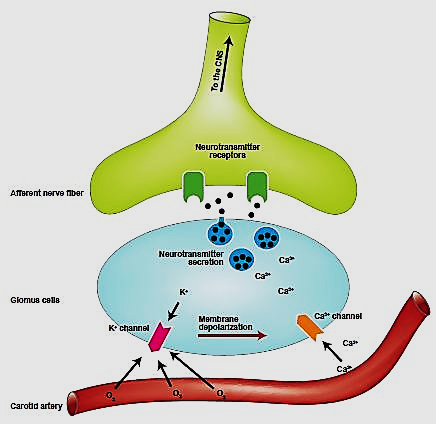 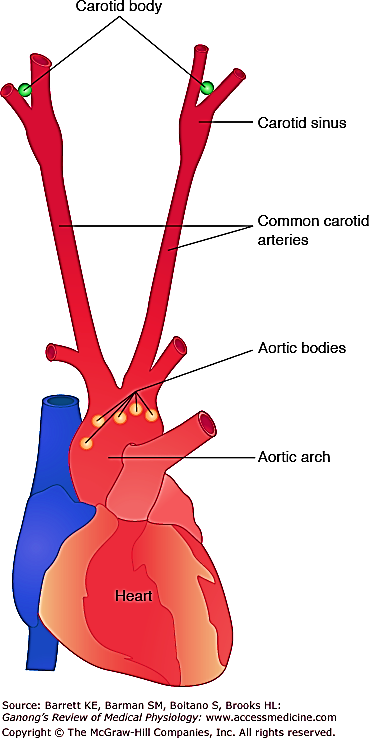 Professor Dr Hala El-mazar 2020
15
Arterioles (10- 100 µm)
Responsible for peripheral resistance of blood vessels
Control blood flow into capillaries 
Tunica intima: thin e thin IEL  
(IEL gradually disappear in small 
 arterioles)

Tunica media: 1 or 2 layers of smooth m. 
(gradually disappear & replaced 
by pericytes in small arterioles)

Tunica adventitia  :  very thin
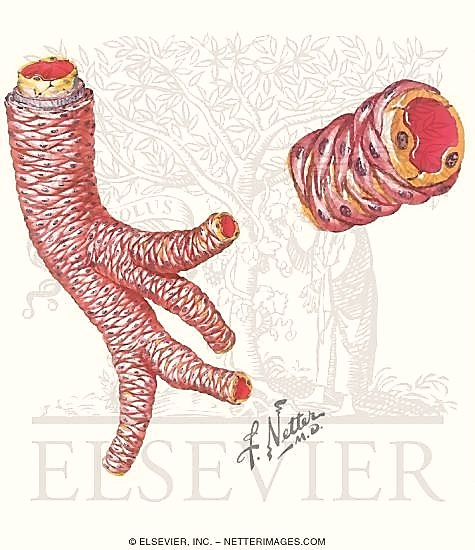 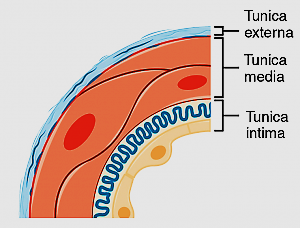 Professor Dr Hala El-mazar 2020
16
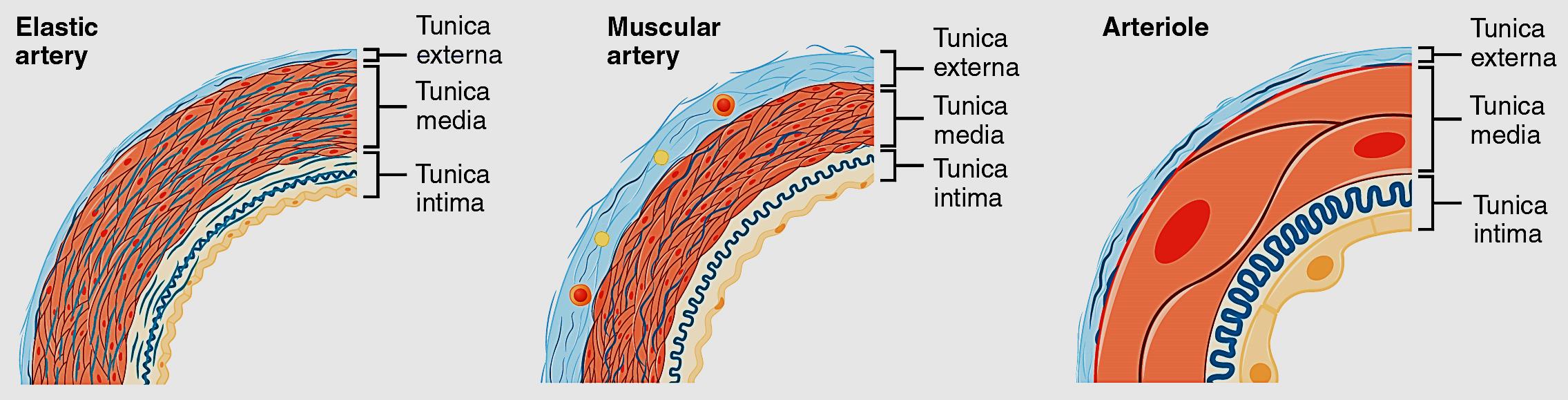 Arterioles have muscular walls only 1 or 2 layers of smooth muscle
Professor Dr Hala El-mazar 2020
17
Metarterioles (arterial capillaries)
short micro vessels (8- 10 µm)  that links terminal arterioles to capillaries

Instead of continues tunica media they have individual muscle cells placed short distance apart.

Form pre-capillary sphincters
    rings of smooth ms fibers 
   at the entrance to capillaries, 
    act as a valve to regulate 
    blood flow into capillary
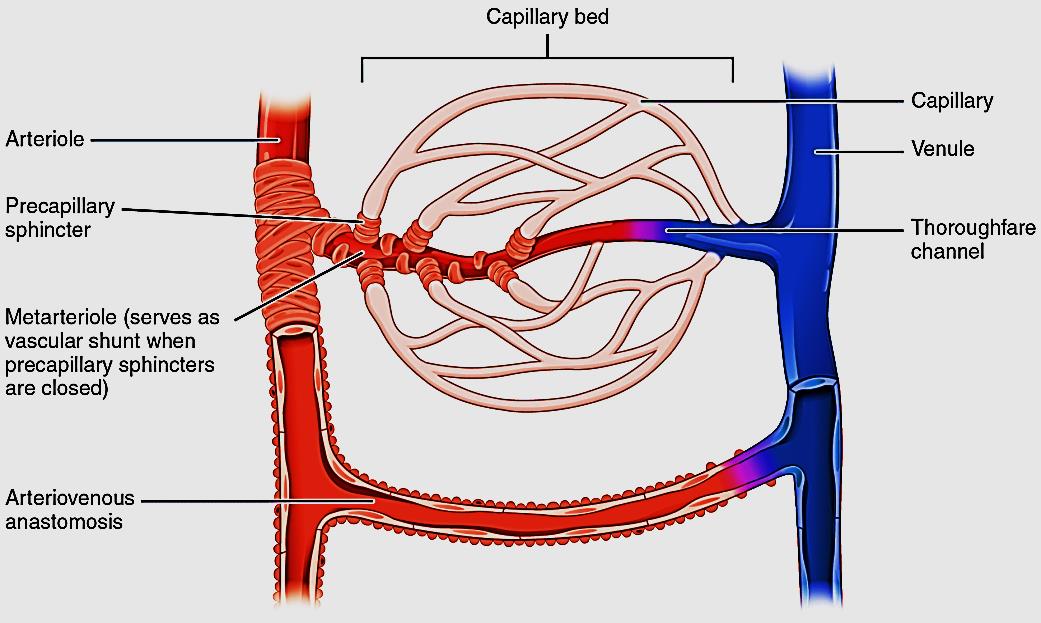 Professor Dr Hala El-mazar 2020
18
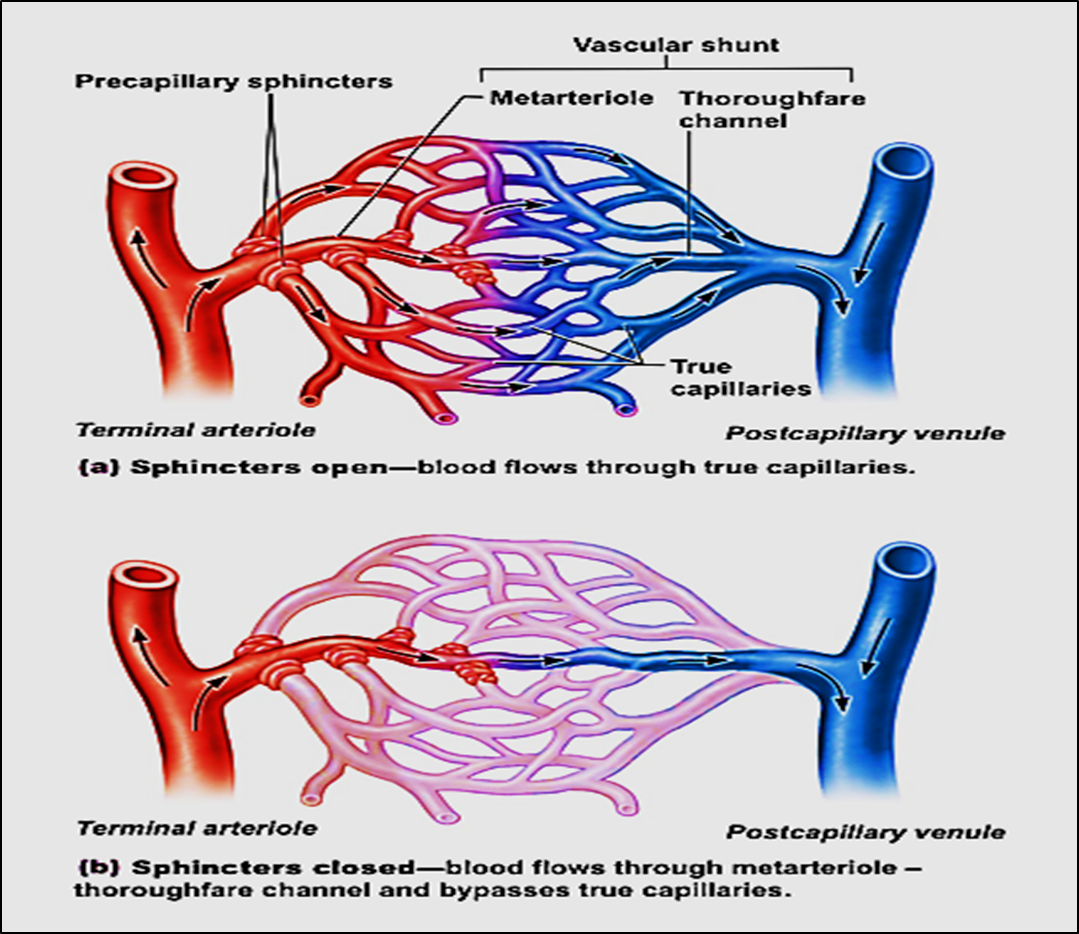 When pre- capillary sphincter relaxed →blood flow through true capillaries, takes parts in exchange with tissue

When pre- capillary sphincter contracted blood flows through shunts and bypasses tissue cells
Professor Dr Hala El-mazar 2020
19
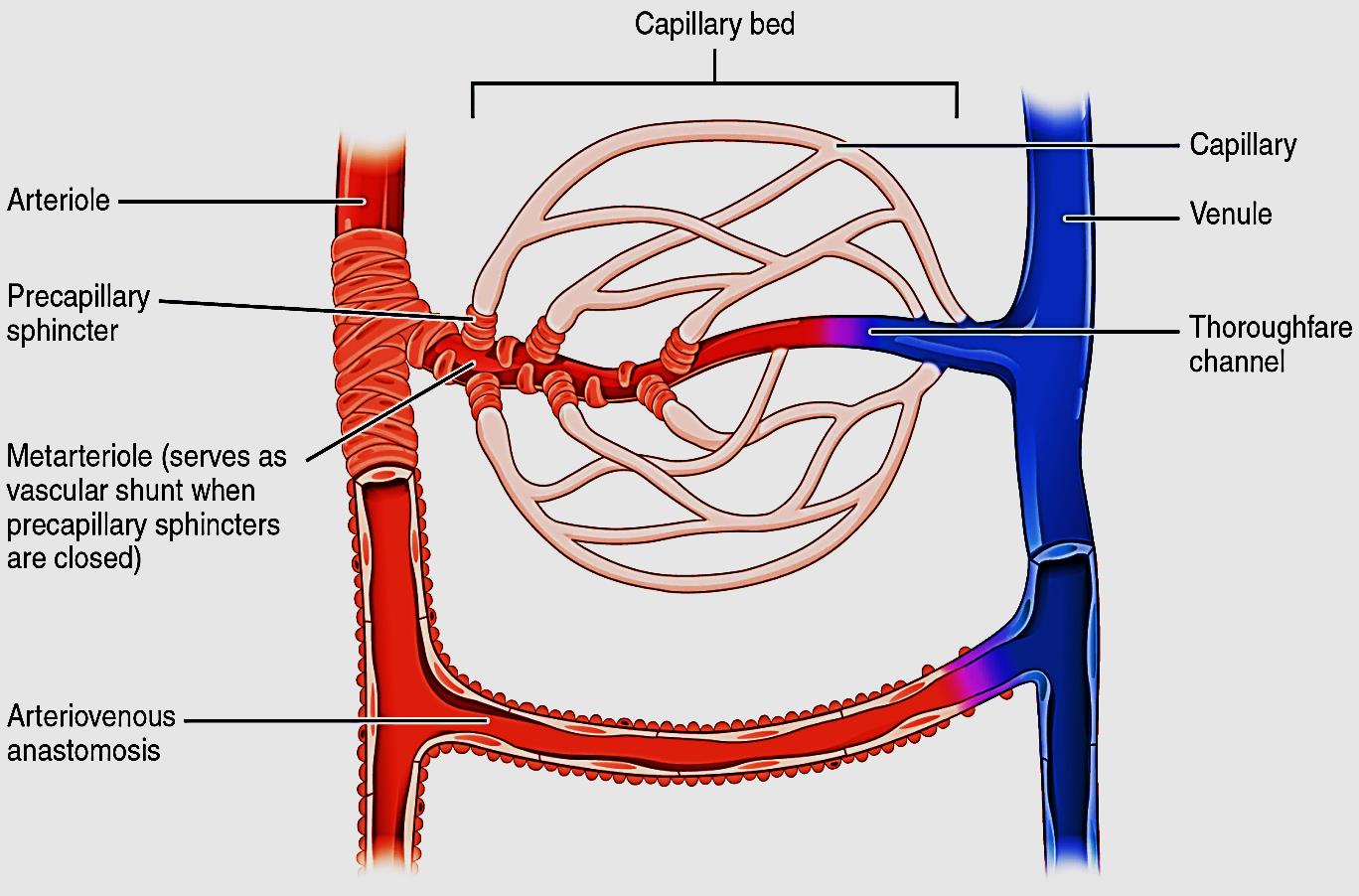 Thoroughfare channel = the distal half of the central channel is the thoroughfare 
Channel which has no sphincters and receives blood from the capillary bed
Professor Dr Hala El-mazar 2020
20
Vasoconstriction: primarily involves arterioles
Vasoconstriction is stimulated by sympathetic nerve fibers
These fibers don’t synapse on the muscle cells of tunica media rather than that  they discharge the neurotransmitter that diffuse throughout the muscle layer and induce contraction of cells via gap junctions


Vascular smooth muscles is not innervated by parasympathetic nervous system (except salivary glands, gastrointestinal glands, genital erectile tissue in male penis)
Professor Dr Hala El-mazar 2020
21
Vasodilation: is caused through muscarinic receptors on endothelial cells → release nitric oxid → diffuse to muscle cells in media → activates cGMP→ relaxation

However smooth muscles in tunica media posses muscarinic receptors, which when activated cause vasodilation… ( medications can work on them)

The arterioles including terminal are well innervated because they contain smooth muscle cells

The capillaries are not innervated cuz the don’t have smooth muscles
Professor Dr Hala El-mazar 2020
22
Hormones circulate in the blood ( catecholamine, renin-angiotensin, vasopressin, atrial natriuretic peptide can affect the microcirculation causing vasodilation or vasoconstriction

Approximately 70% of the body’s blood is in the capillaries

The exchange of substances through capillaries occur through 3 different mechanisms: Diffusion, bulk flow, transcytosis
Professor Dr Hala El-mazar 2020
23
Thank you
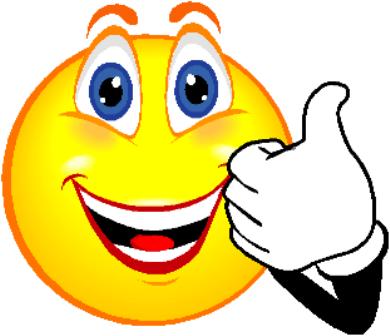 Professor Dr Hala El-mazar 2020
24